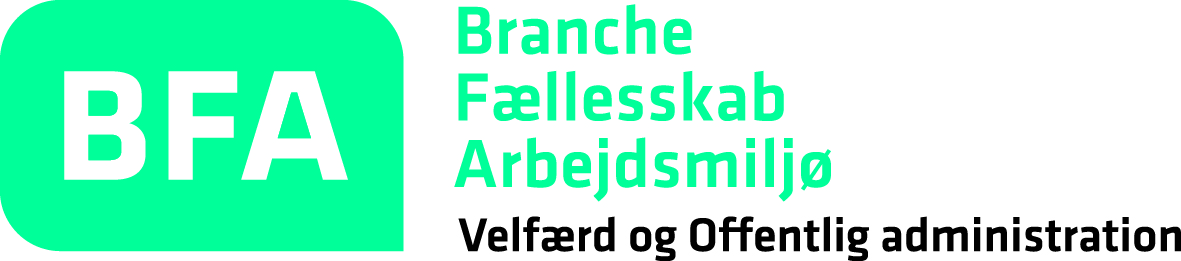 Værktøj 10: Forandringer og stress - Individet
Vi forebygger stress sammen
[Speaker Notes: OBS tovholdergruppe: ”Forandringer og stress” indeholder flere processer rettet mod forskellige niveauer i organisationen. Denne proces er tiltænkt individet; dvs. den handler om, hvordan man som individ kan arbejde stressforebyggende i en forandringsproces. Selvom processen retter sig mod individet laves den dog i grupper på op til 10 personer og kan derfor godt laves sammenhængende med processen rettet mod arbejdsgruppen, der også er at finde i værktøj 10.]
Proces
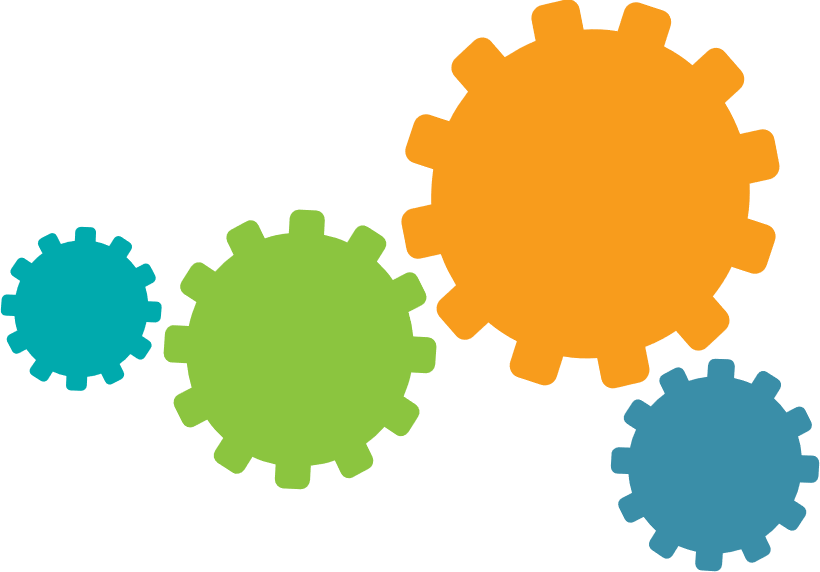 Oplæg: Hvad er stress og kilder til stress ved forandringer

Oplæg: Hvem skal gøre hvad og introduktion til omvendt brainstorming

Øvelse: Omvendt brainstorming
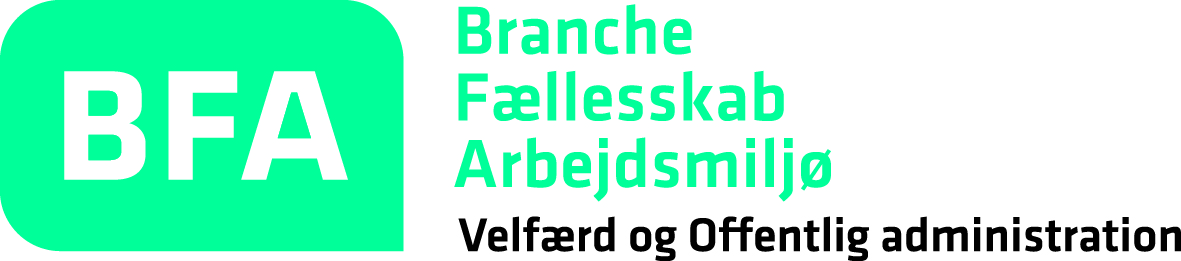 Hvad er stress?
Kortvarig stress betegner en tilstand, hvor vi mobiliserer ekstra kræfter i en kravsituation
Stress kan forstås både fysiologisk, psykologisk og socialt – og både fysiologiske, psykologiske og sociale stressorer kan få os til at opleve stress
Stress som begreb har udviklet sig siden 30’erne og frem til i dag
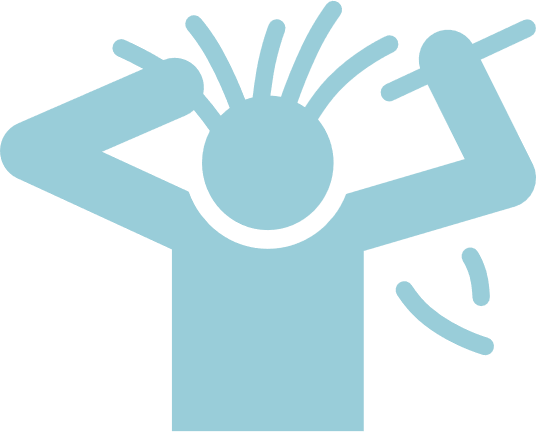 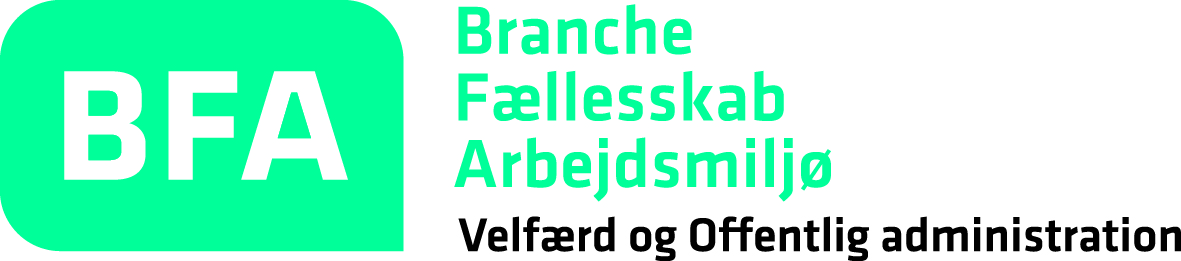 Hvad er stress?
Hør Pia Ryom fortælle om stressbegrebet og den fysiologiske, psykologiske og sociale stress
https://www.youtube.com/watch?v=oCbQOiV4078&feature=youtu.be
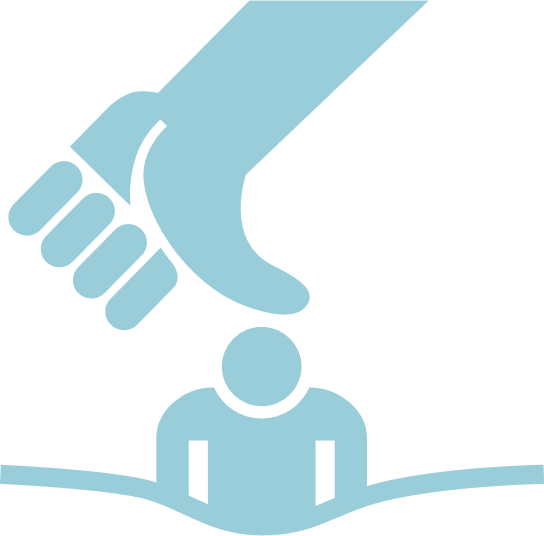 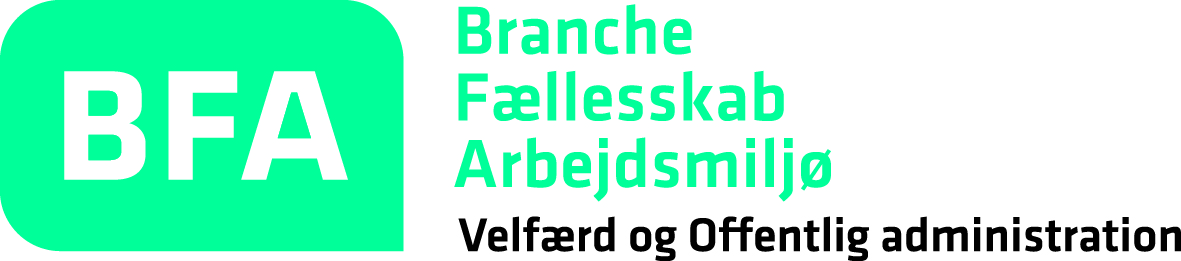 Kilder til stress ved forandringer
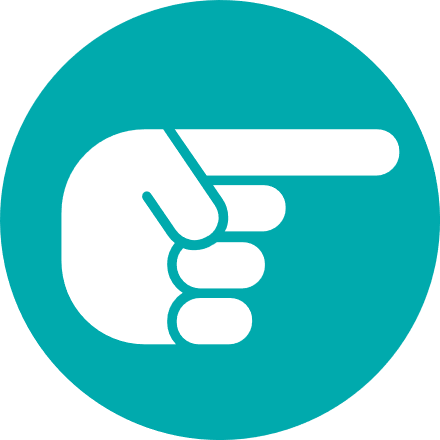 Traditionelle:
	Ændringer i arbejdsgange, usikkerhed på egne kvalifikationer, 	forandring opleves som synonym med nedskæring.

Relationelle:
	Nye krav kan føre til usikkerheder, som kan føre til konflikter i 	arbejdsgruppen, rolleuklarhed kan skabe konflikter og borgere/	brugere/patienter kan opleves krævende, fordi de ikke forstår 	(grunden til) forandringen.

Moderne:
	Balancen mellem arbejde og fritid, oplevelsen af at være 	tankemæssigt på arbejde hele tiden, højere grad af selvledelse.
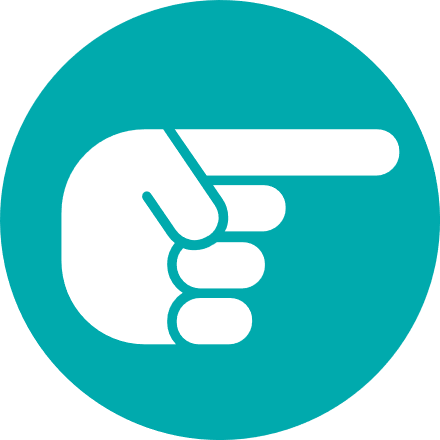 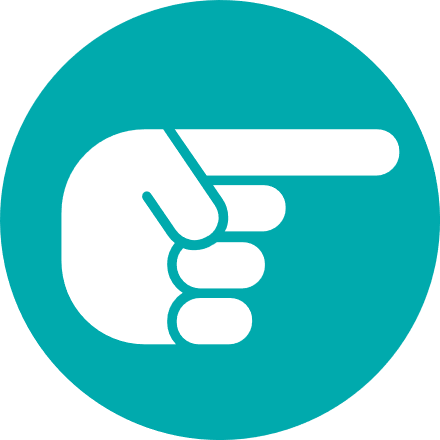 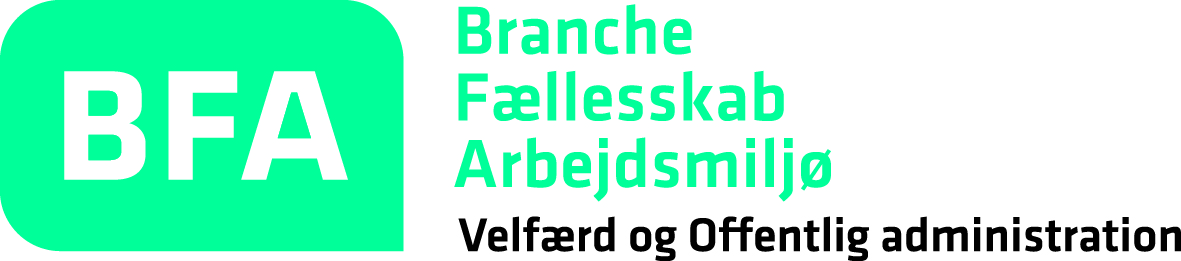 Hvem skal gøre hvad?
Alle niveauer i organisationen har et ansvar for at forebygge stress i forbindelse med en forandringsproces

Arbejdsmiljøorganisationen/MED har fx det overordnede ansvar for, at der tages hånd om det psykiske arbejdsmiljø før, under og efter forandringerne

Ledelsen har fx ansvar for at sørge for de rette mængder information på rette tidspunkt og sørge for, at medarbejderne får indflydelse, hvor det er muligt.

Den enkelte arbejdsgruppe/team/afdeling har fx ansvar for rejse de spørgsmål, der bekymrer, og diskutere mulighederne i forandringerne.
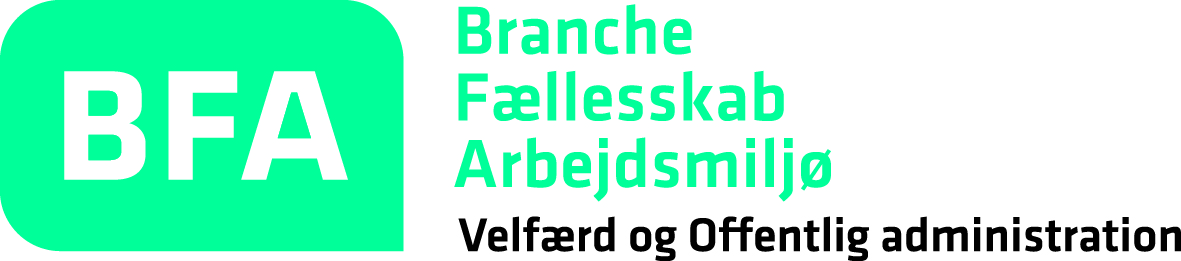 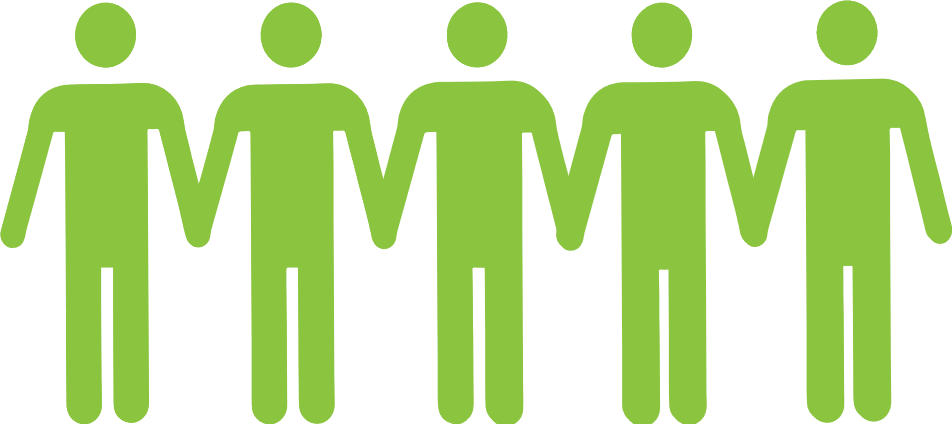 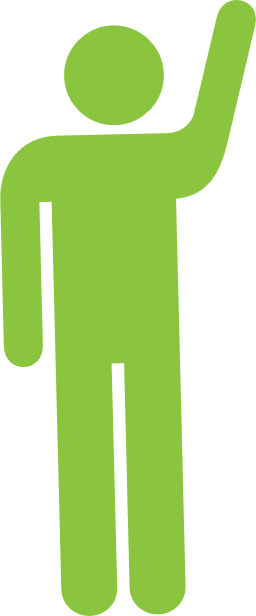 Hvem skal gøre hvad?
Individet har ansvar for at være tålmodig, åben og nysgerrig og være med til at skabe tillid til forandringsprocessen ved:

at have tillid til egne evner – eller bede leder om hjælp
at gå konstruktivt ind i forandringsprocessen og lade den komme an på en prøve

Alt i alt handler det i et stressforebyggende perspektiv om at undgå en for kraftig trusselsvurdering, som i sig selv kan være stressfremkaldende.

…men hvordan gør vi så det?
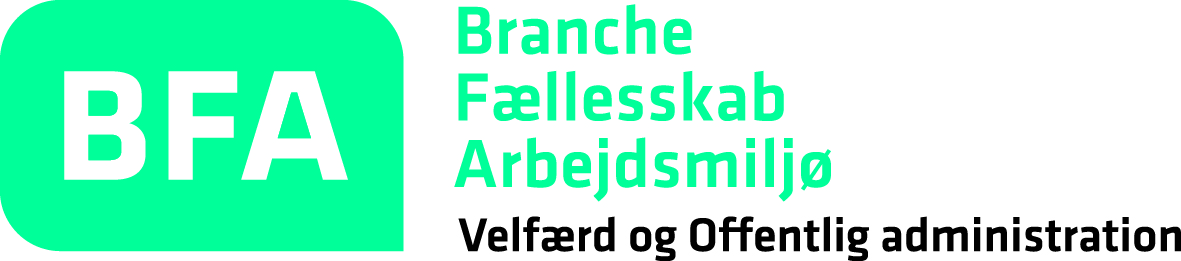 Introduktion til omvendt brainstorming
Det kan være vanskeligt at have tillid til, at en forandring fører til noget godt, hvis man har bekymringer, der ikke kan blive luftet på en ordentlig måde.

Metoden omvendt brainstorming giver derfor de kritiske synspunkter og erfaringer frit løb i kritikfasen, men behandler dem straks derefter konstruktivt i forebyggelsesfasen.
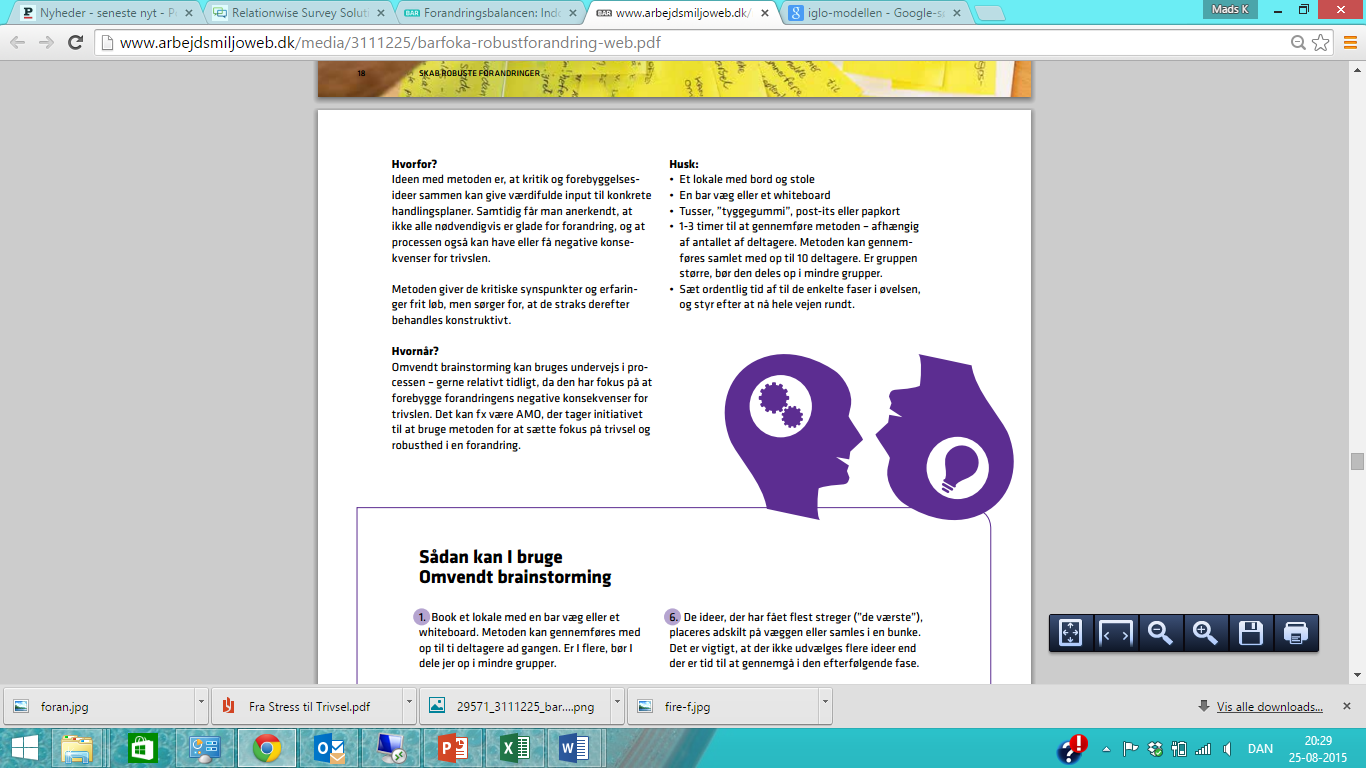 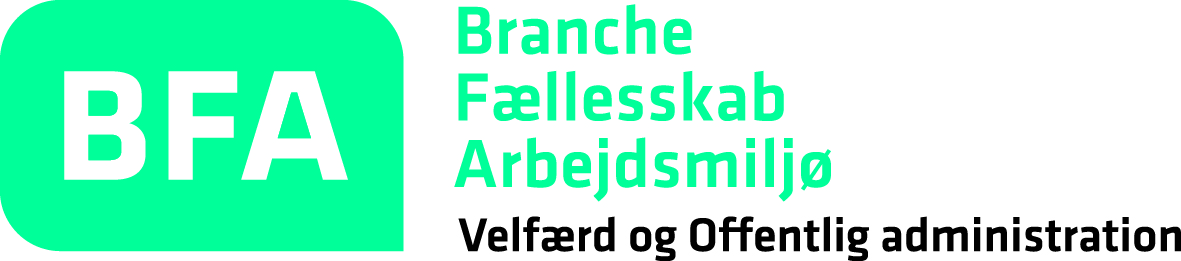 Den aktuelle forandringsproces
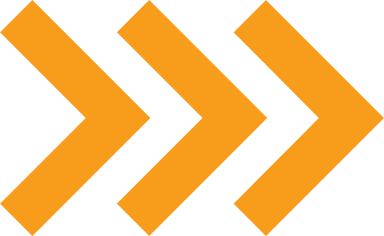 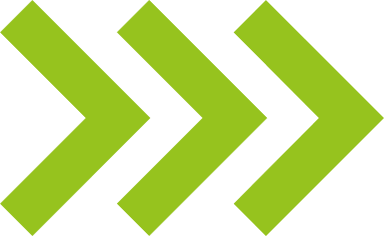 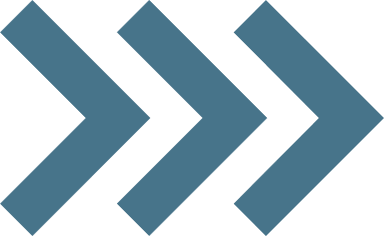 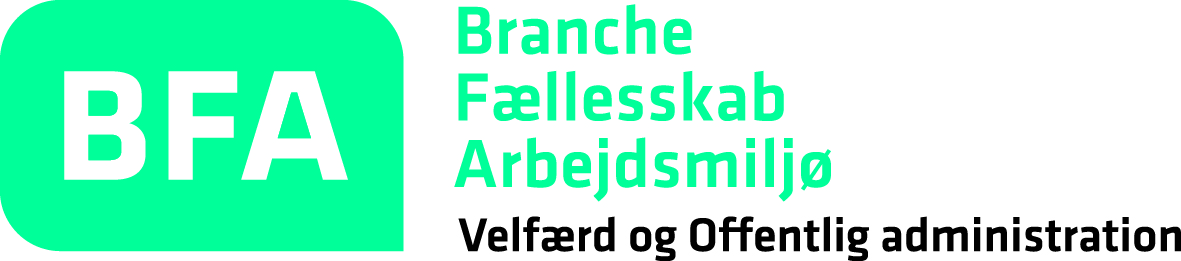 [Speaker Notes: OBS tovholdergruppe: Denne slide er medtaget for at huske jer på, at det er vigtigt, at I, inden I går i gang med selve metoden, sikrer jer, at alle ved præcis, hvilke forandringer, der er tale om.]
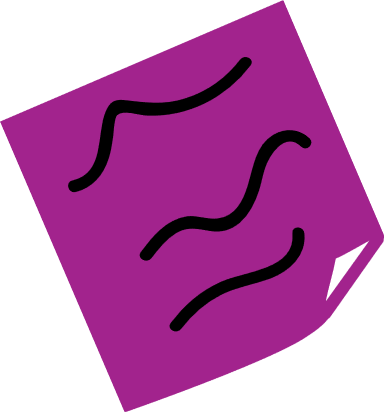 Kritikfasen
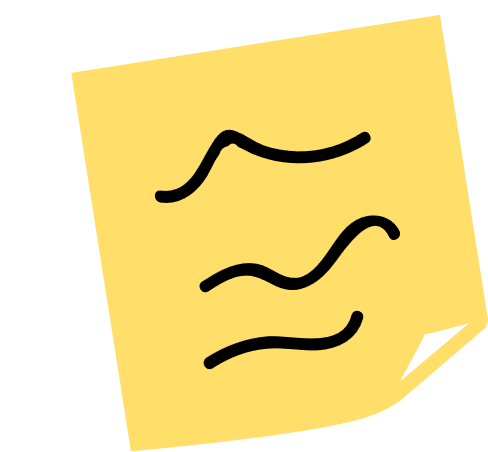 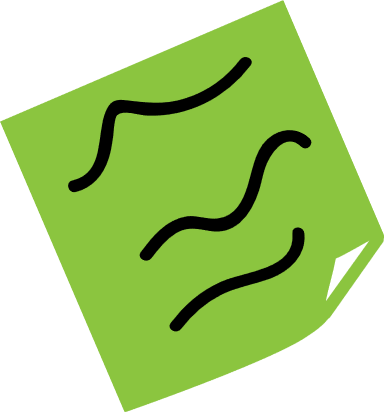 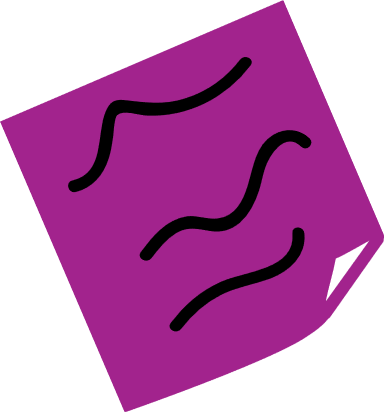 Hver især:

Tøm hovedet for idéer til, hvad der vil garantere et dårligt psykisk arbejdsmiljø og lav trivsel i forbindelse med forandringen
Skriv hver enkelt idé ned på en post-it
Placér alle dine post-its på væggen
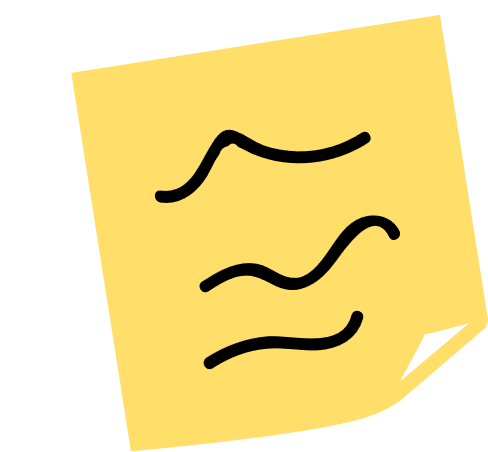 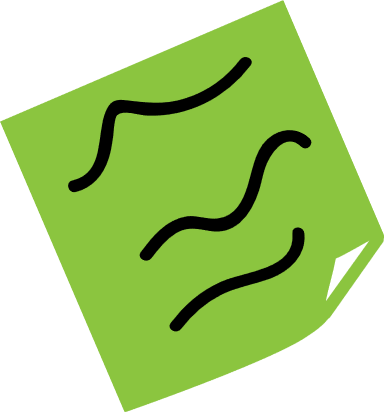 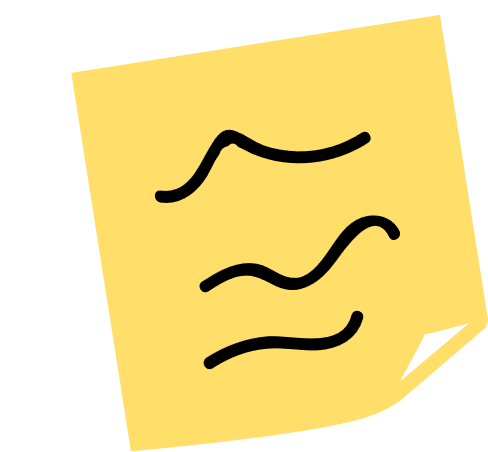 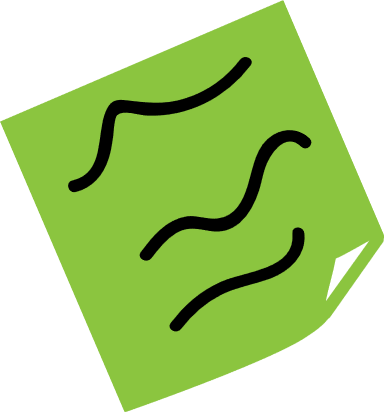 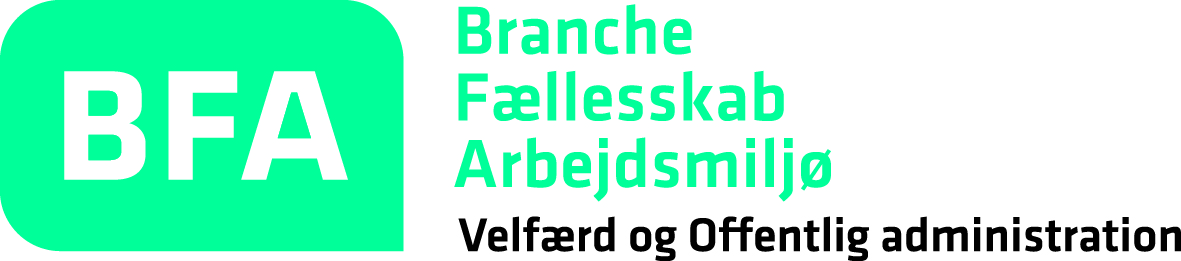 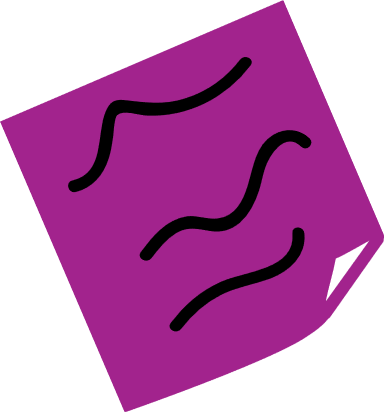 [Speaker Notes: OBS tovholdergruppe: Sørg for rigeligt med post-its og at finde et stykke væg eller en tavle, hvor alle post-its kan blive hængt op.]
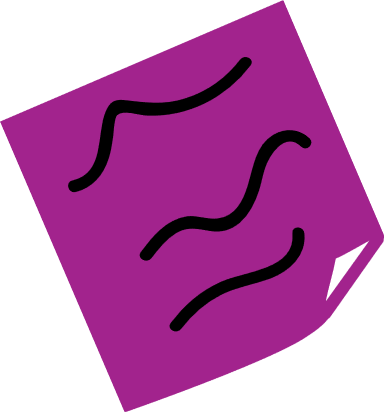 Kritikfasen II
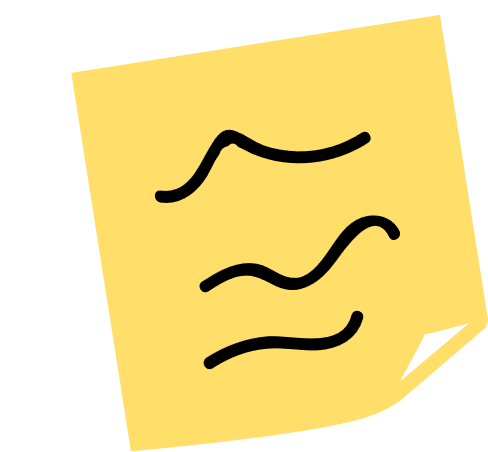 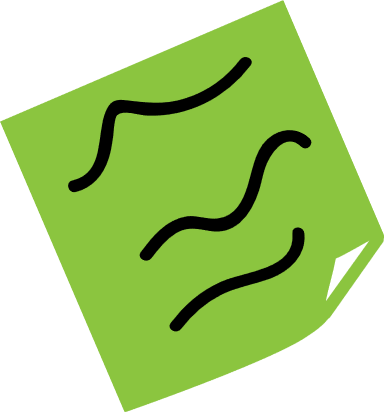 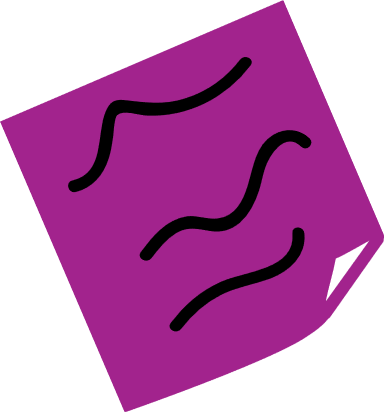 Hver især:

Læs alle post-its på væggen
Sæt en streg ud for de tre idéer/post-its, som du vurderer, med størst sikkerhed vil bringe et dårligt psykisk arbejdsmiljø med sig.

Fælles:
Saml de post-its, der har fået flest streger
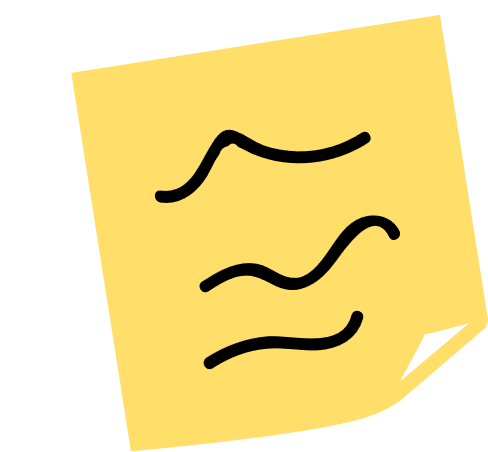 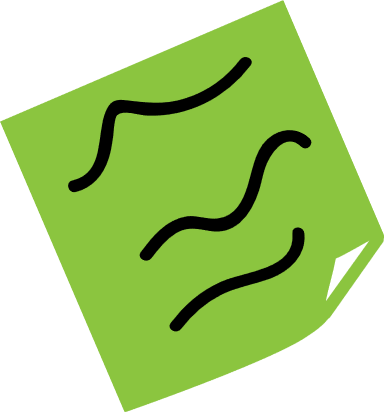 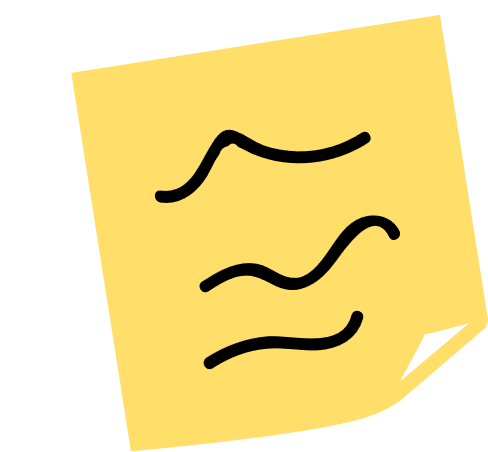 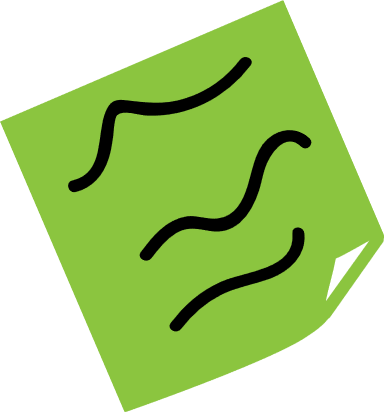 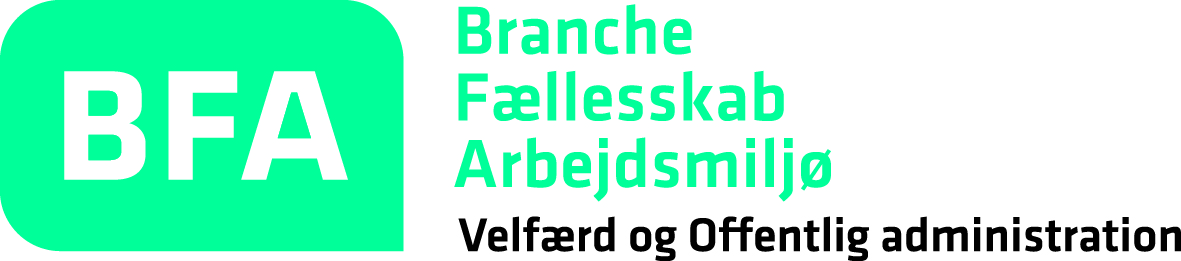 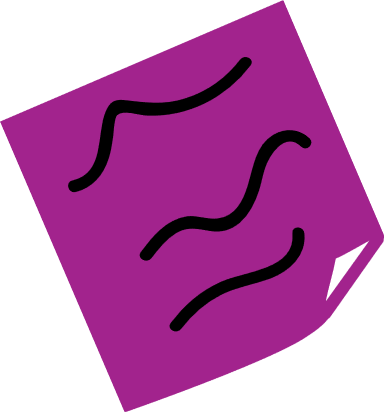 [Speaker Notes: OBS tovholdergruppe: Sørg for rigeligt med post-its og at finde et stykke væg eller en tavle, hvor alle post-its kan blive hængt op.Når stregerne er sat, sørger I for, at bunken med post-its, der har fået flest streger, har en passende størrelse ift., hvad der er tid til at diskutere i næste fase.]
Forebyggelsesfasen
Gennemgang af de udvalgte idéer fra kritikfasen én for én:

Drøft idéer til, hvordan I kan forhindre de dårlige scenarier
Skriv alle løsningsforslag på post-its og sæt dem under de pågældende kritiske punkter på væggen
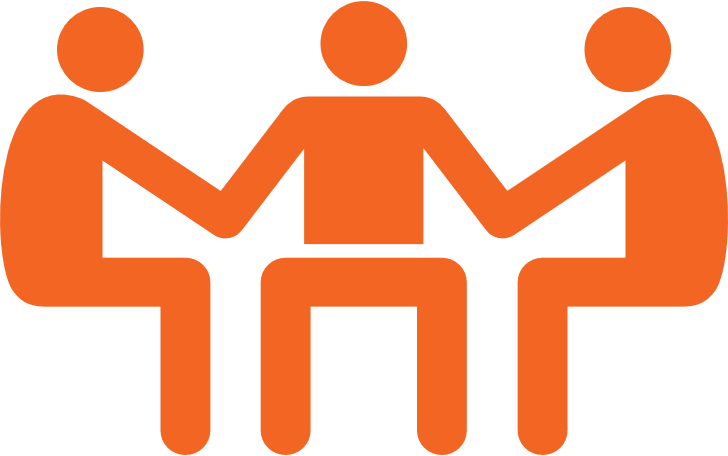 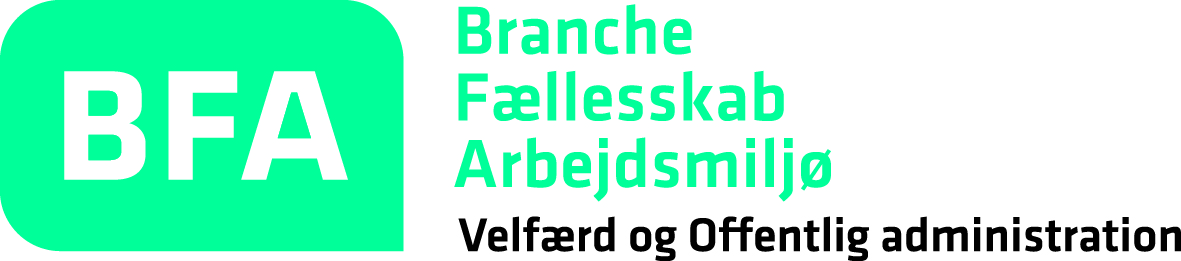 Forebyggelsesfasen II
Diskussion i plenum:

Hvilke af de forebyggende idéer kan omsættes til konkrete handlingsplaner for høj trivsel i forandringen?
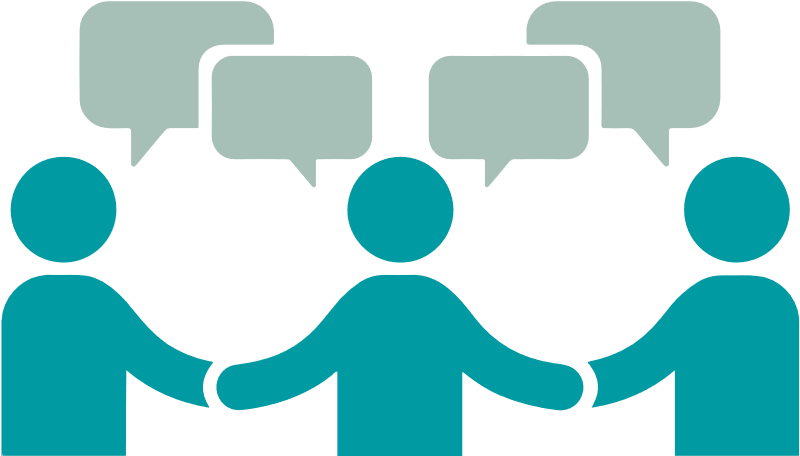 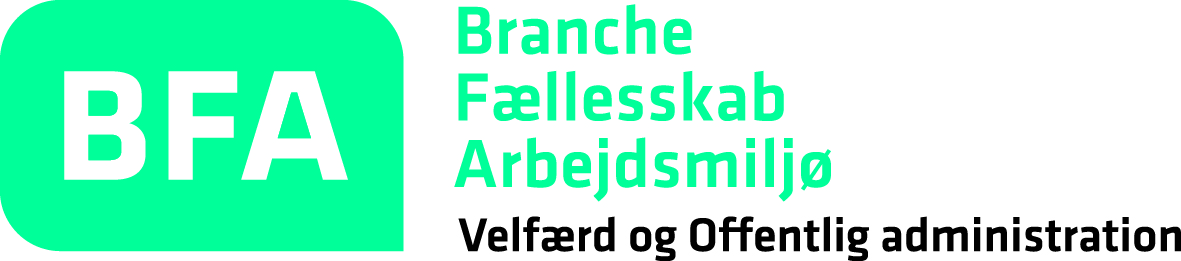 Forebyggelsesfasen III
Refleksion:

Hvad har I fået ud af øvelsen?

Hvilke idéer vil du selv kunne gå hjem og arbejde videre med og hvilke skal tages videre i andre fora?
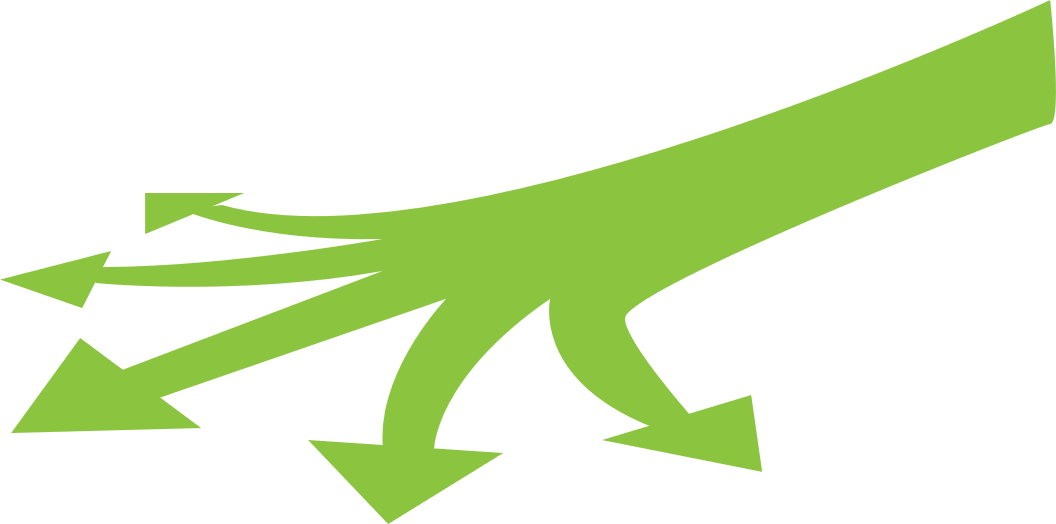 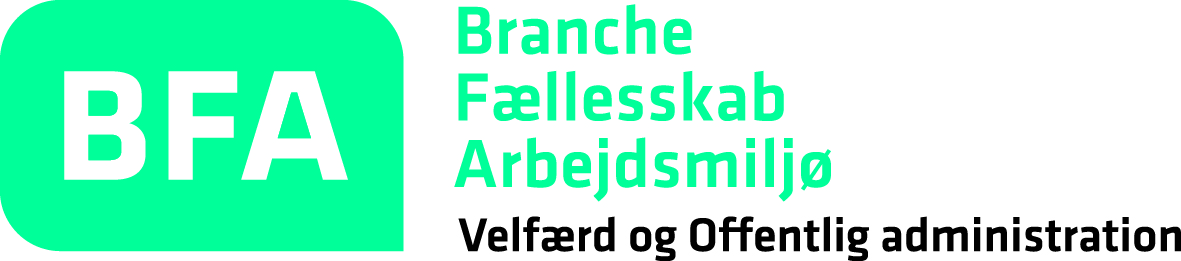 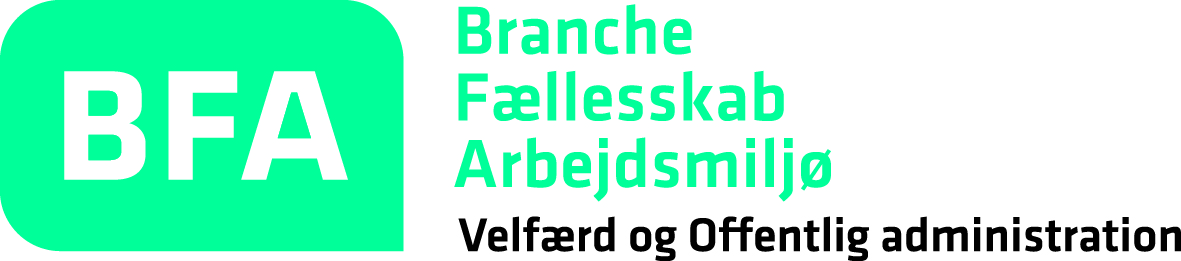 Tak for i dag!
Vi forebygger stress sammen